Searching data bases
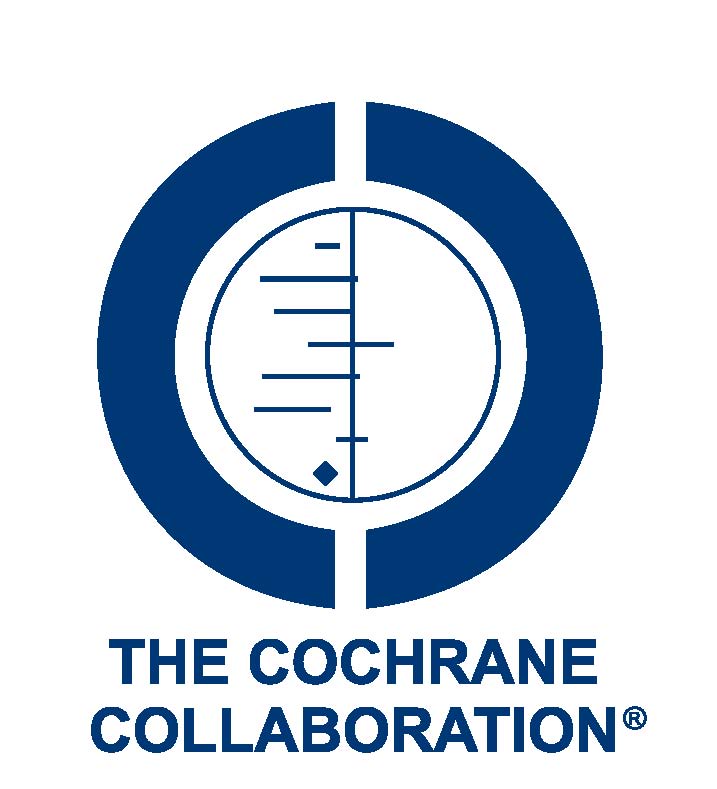 PEDRO, Cochrane library
Simple search
Advance search

Many of the physiotherapy relevant randomized trials and systematic reviews in the Cochrane library are also indexed in PEDro.
Developers of PEDro continuously search Cochrane, mutual agreement. 
Full text of Cochrane systematic reviews will be on Cochrane database.
Access to full text is by subscription only
Prognosis ,Diagnosis related stuffpubMED
MEDLINE, Embase, CINAHL and PsycINFO. 
Unlike PEDro and the Cochrane Library, these databases do not restrict their focus to studies of the effects of intervention.
Instead they index enormously diverse literatures
PubMED    ….clinical Queries
Experience
Type of studies?
CINAHL (the Cumulative Index to Nursing and
Allied Health Literature)
Getting full text article
Best way is electronic based.
Large institutions(downloading method)
Journals make free availability after 1 year.
http://www.freemedicaljournals.com
HINARI website (http://www.who.int/hinari/en/)
But Pakistan is amongst limited access zone
Professional association provide free access e.g. APA  provide more than 450 ….
A copy from library.